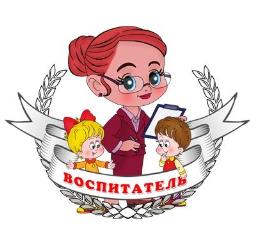 конкурс«Воспитатель года»
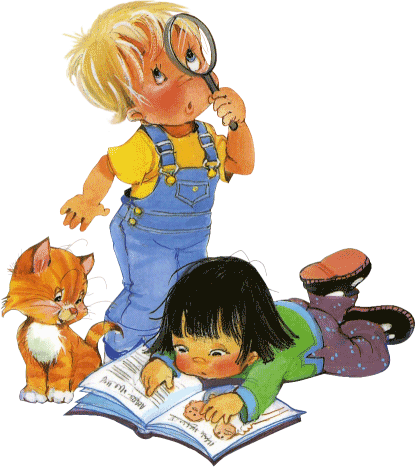 Бахолдина Ольга Ивановна
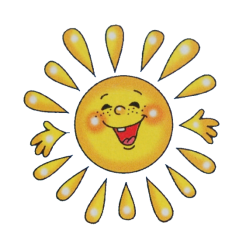 Муниципальное казенное дошкольное образовательное учреждение Детский сад №8
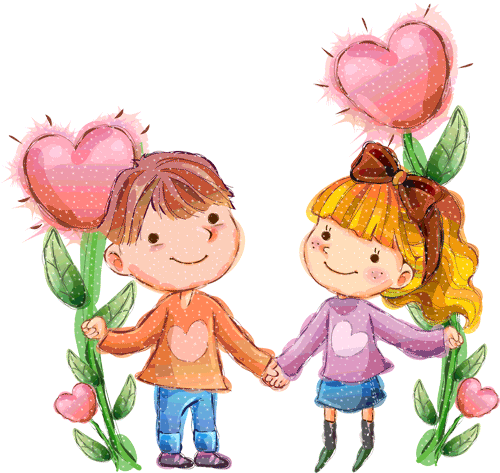 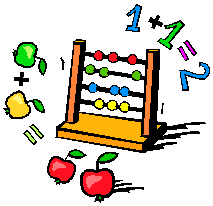 Роль психолого-педагогической работы воспитателя в успешном усвоении элементарных математических знаний у  детей дошкольного возраста
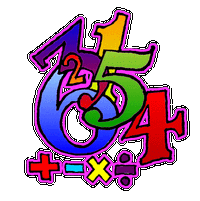 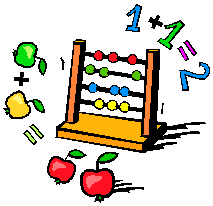 Роль психолого-педагогической работы воспитателя в успешном формировании элементарных математических знаний у  детей дошкольного возраста
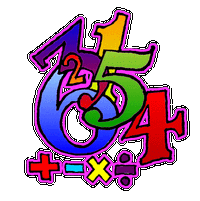 «Организованное обучение «ведет» за   собой развитие»
Л.С. Выготский
Интеграция ФЭМП с другими ОО
Мои задачи как педагога
Развить и сохранить  стремление к познанию
Удовлетворить  детскую потребность в активной  любознательности
Своевременно давать «пищу» уму ребенка 
Научить  детей  пользоваться  математическими  знаниями  в  повседневной  жизни 
Создавать  предпосылки  будущей  учебной  деятельности (развивать  у дошкольников  умственные  операции:  анализ, синтез, сравнение, обобщение и  способствовать  развитию  психических  процессов:  внимания, восприятия, памяти, речи, мышления )
Предметно- развивающая среда по ФЭМП
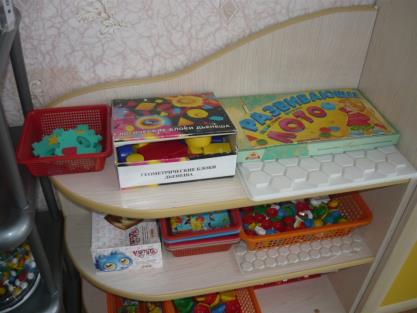 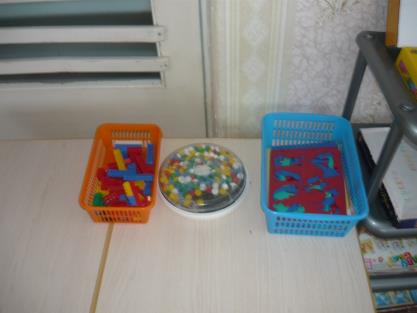 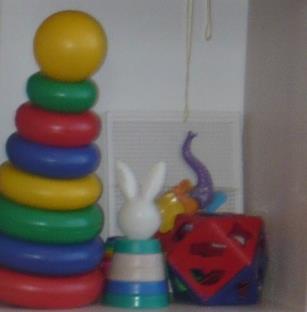 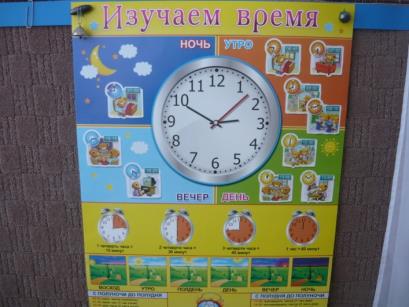 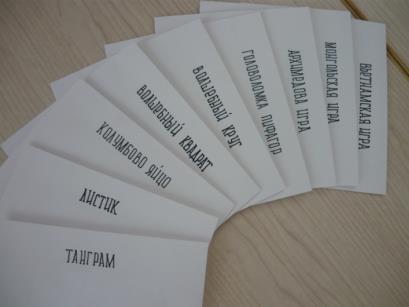 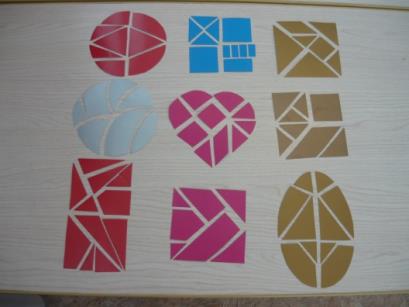 ПРС на основе 
устного народного творчества
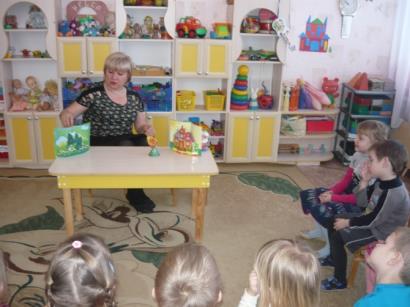 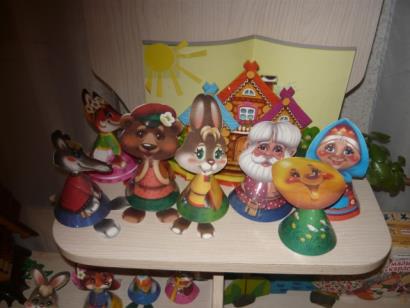 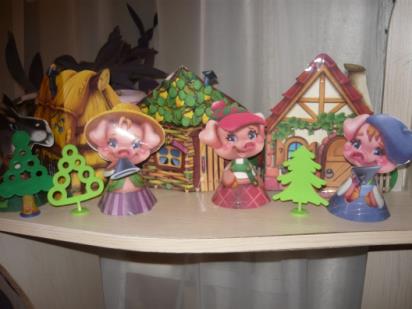 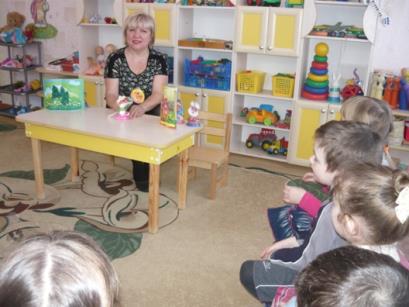 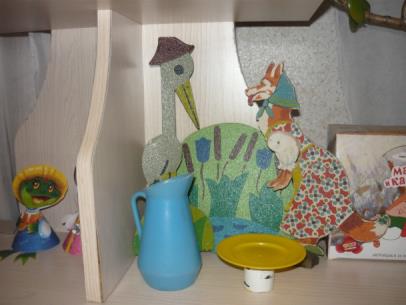 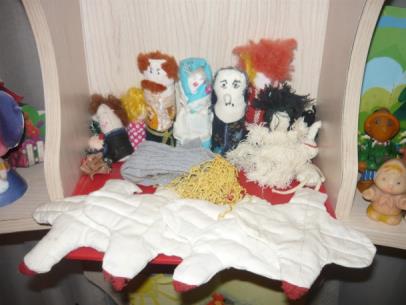 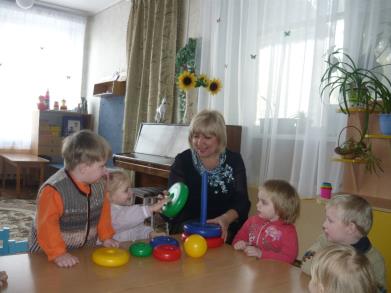 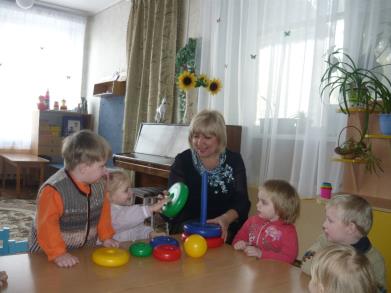 Математикав раннем возрасте
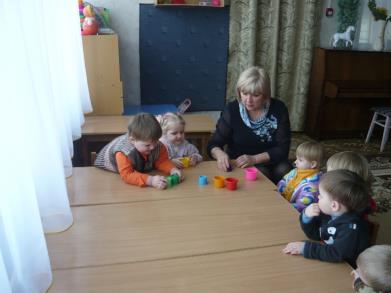 Математика во второй младшей группе
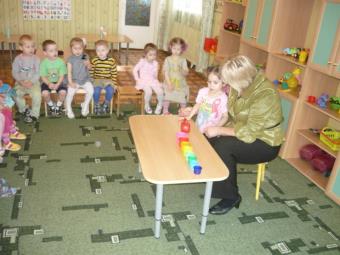 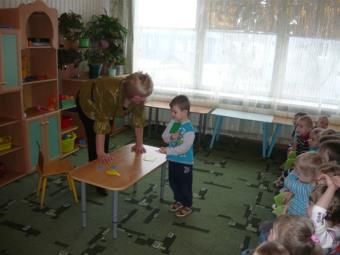 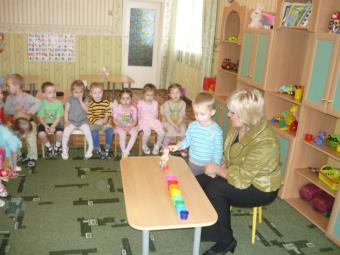 Интеграция ОО внутри занятия
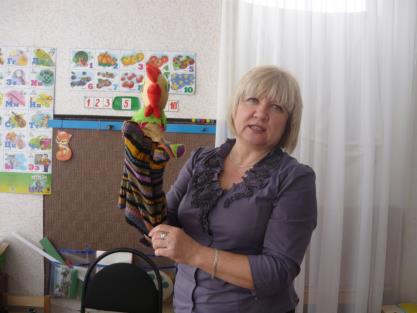 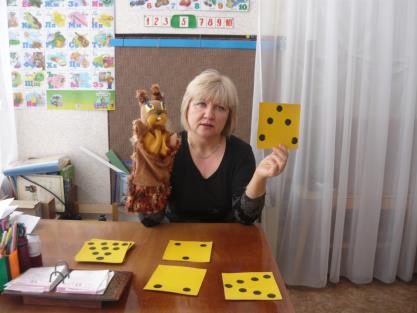 Игровые            приемы
Демонстрационный материал
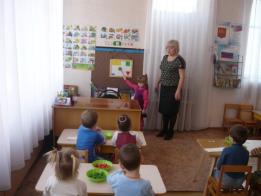 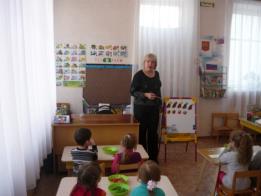 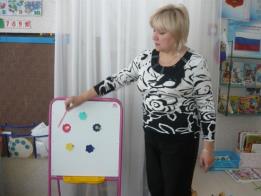 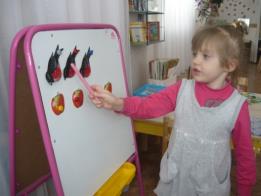 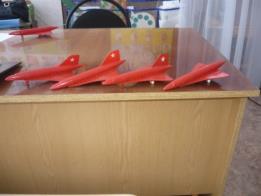 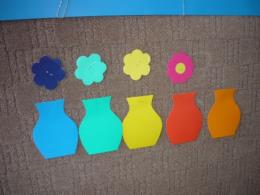 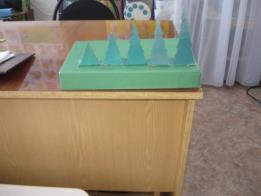 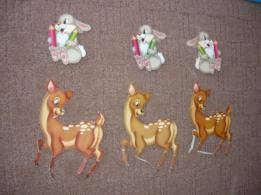 Раздаточный материал
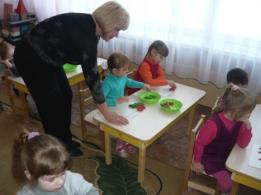 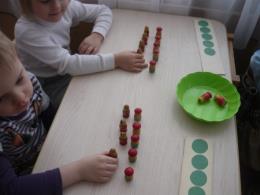 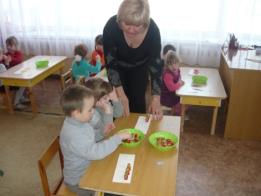 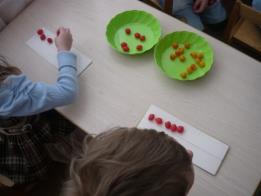 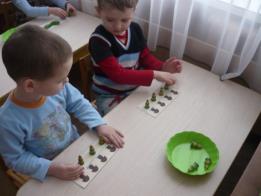 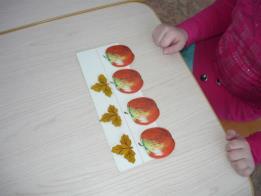 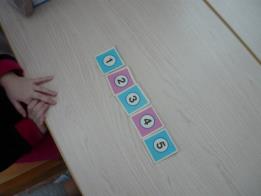 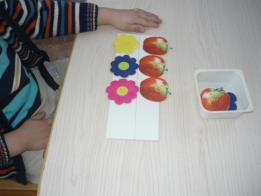 Математика в режимных моментах
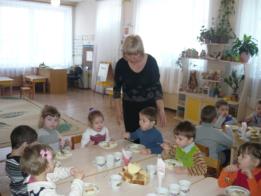 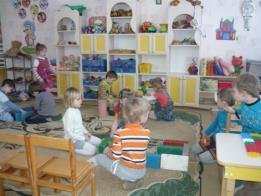 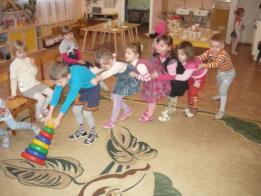 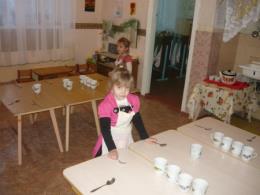 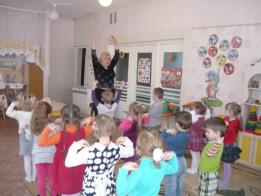 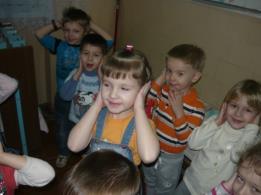 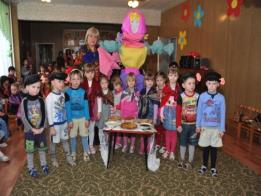 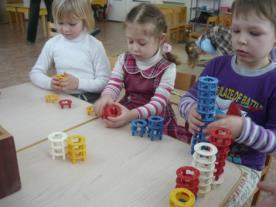 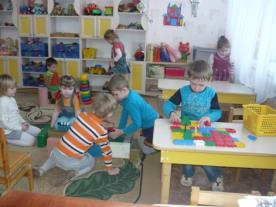 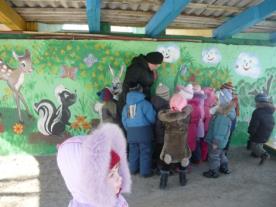 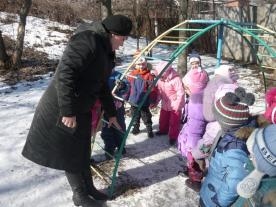 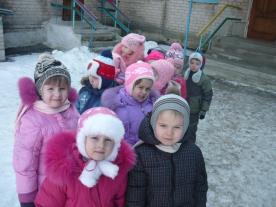 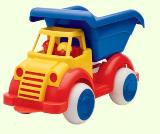 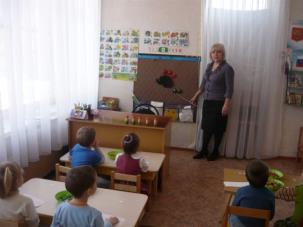 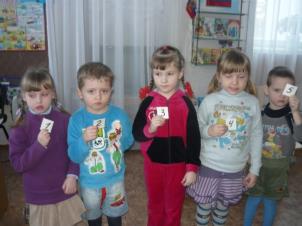 Количество 
и 
счет
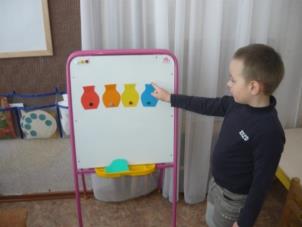 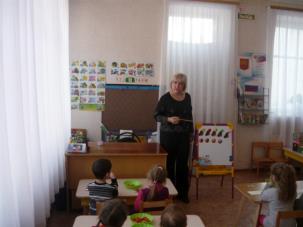 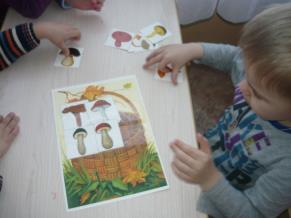 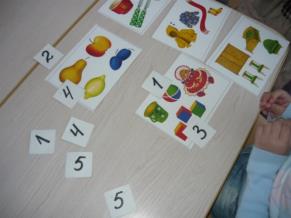 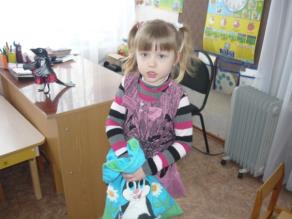 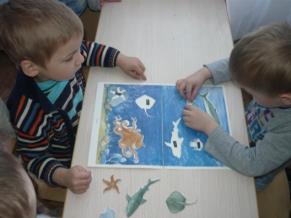 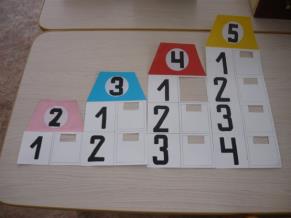 Форма
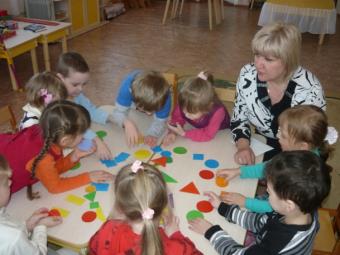 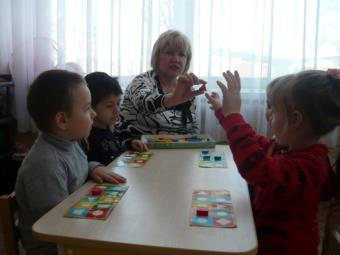 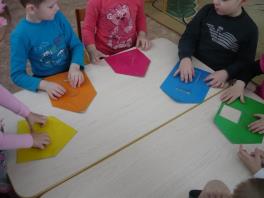 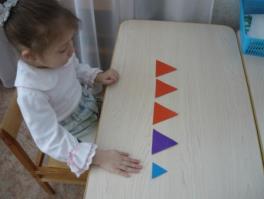 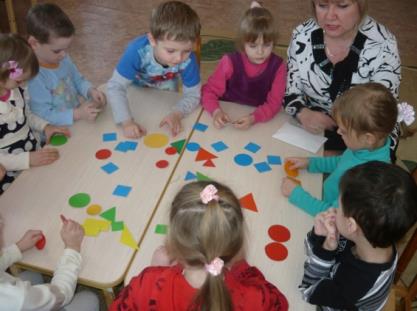 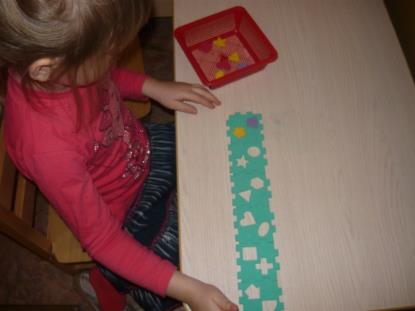 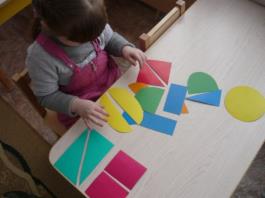 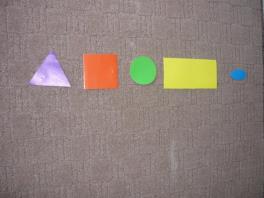 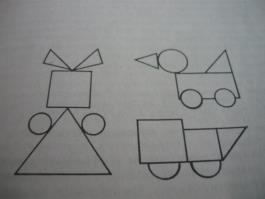 Величина
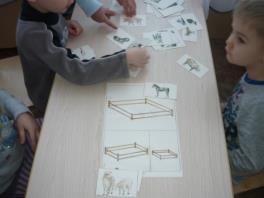 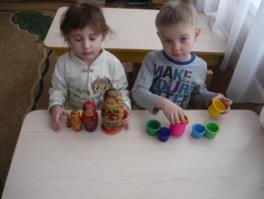 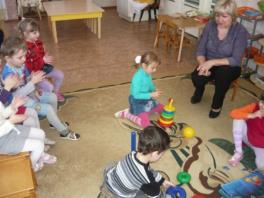 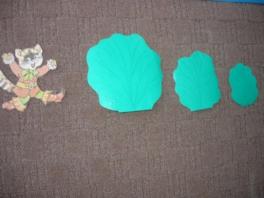 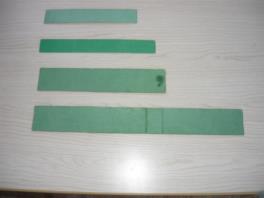 Ориентировка в пространстве
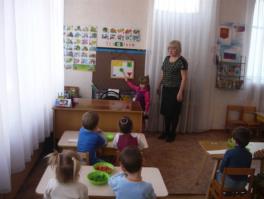 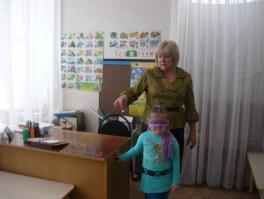 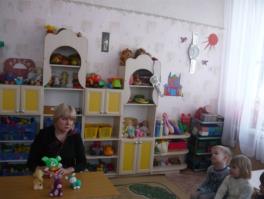 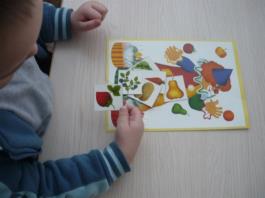 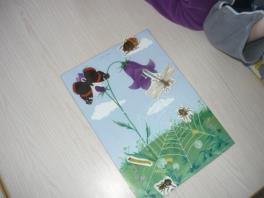 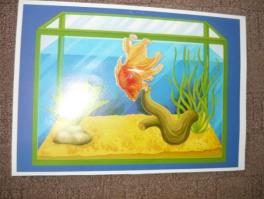 Ориентировка во времени
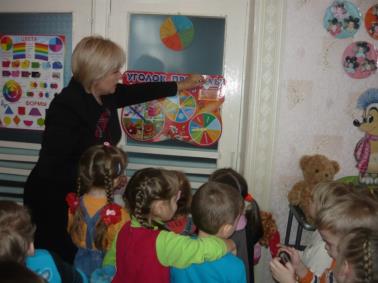 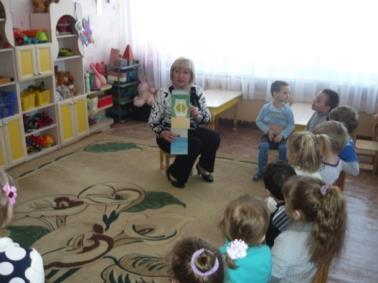 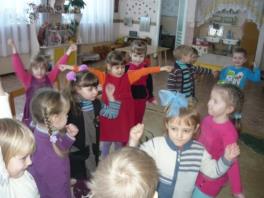 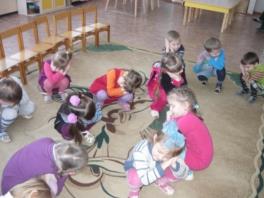 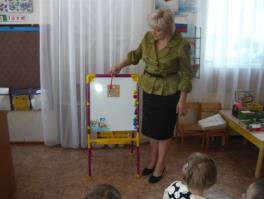 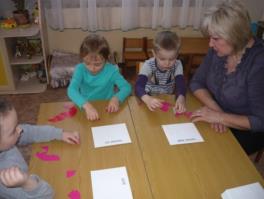 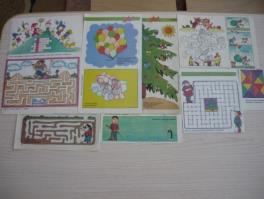 Развитие логики
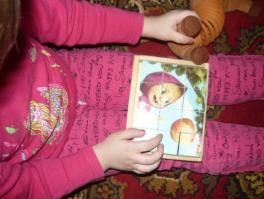 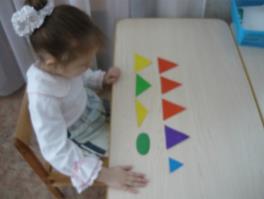 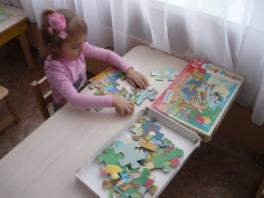 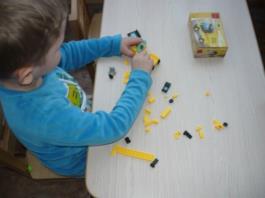 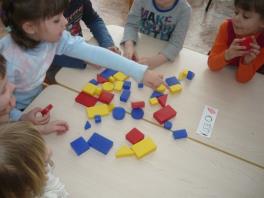 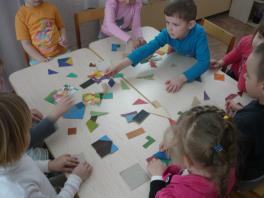 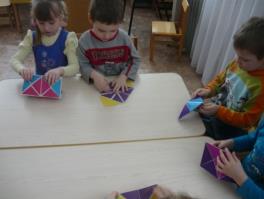 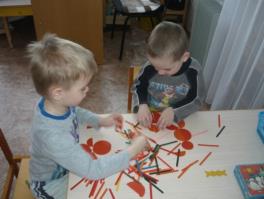 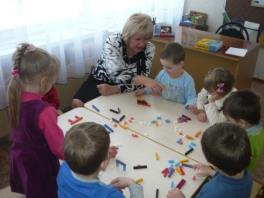 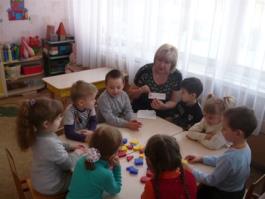 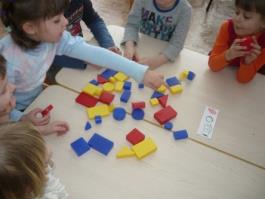 Инновационные технологии
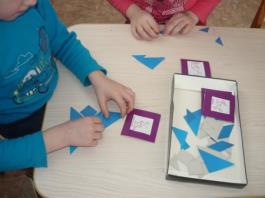 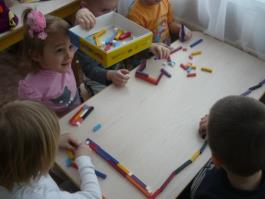 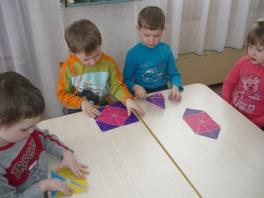 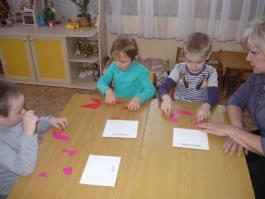 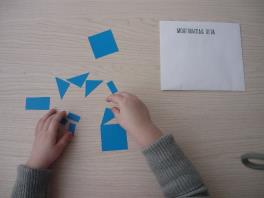 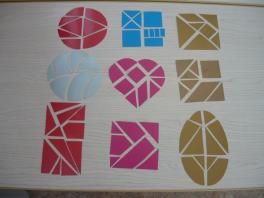 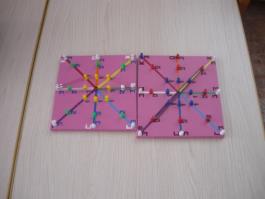 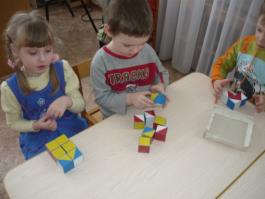 Использование рецепторов в познавательном процессе
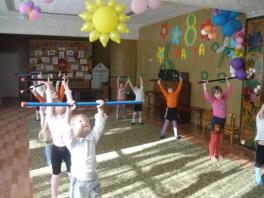 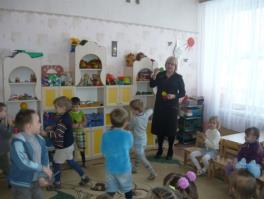 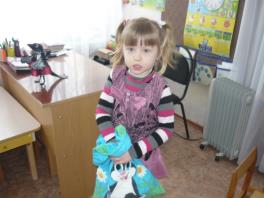 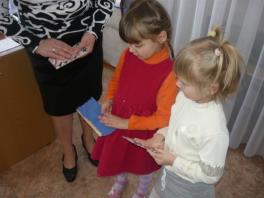 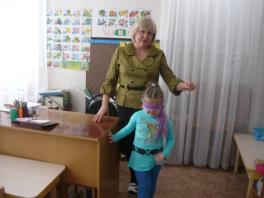 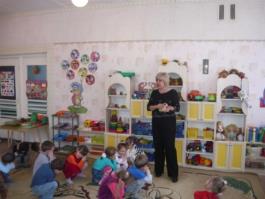 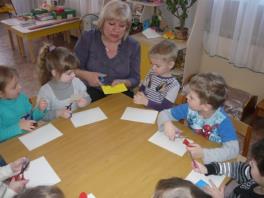 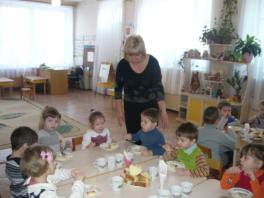 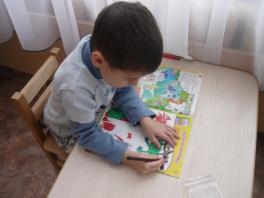 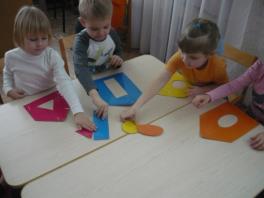 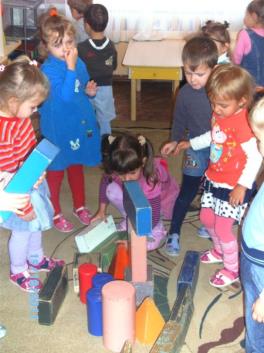 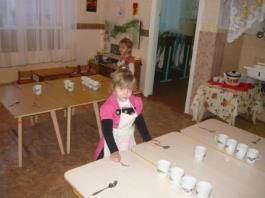 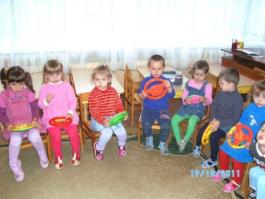 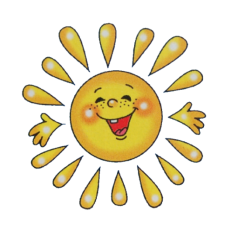 «Таланты детей находятся на кончиках пальцев»
М.Монтессори
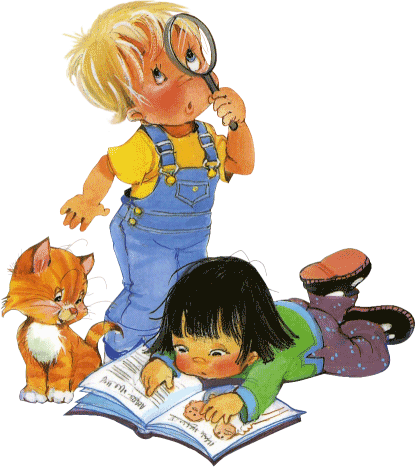 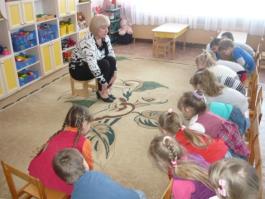 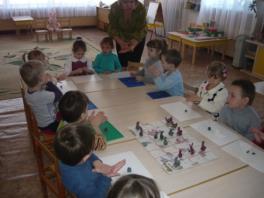 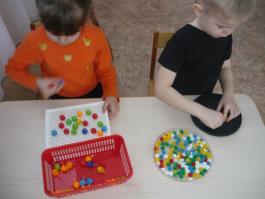 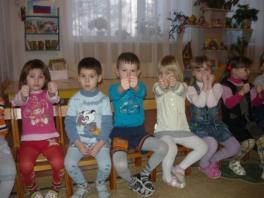 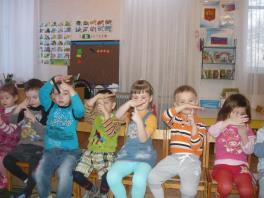